Современные требования к разработке дополнительных общеобразовательных общеразвивающих программ для новых мест.
Козявина Ирина Николаевна,  старший преподаватель кафедры воспитания и психологического развития. ОГБОУ ДПО «КОИРО»
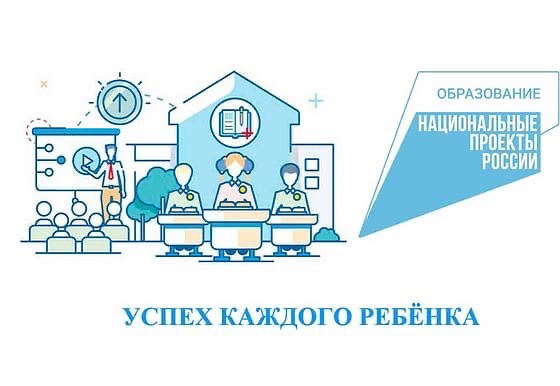 Новые места
Охват дополнительным образованием
Костромская область
Новые программы
Новые  дети
Разработка дополнительной общеобразовательной программы
1.Проектирование
образовательный результат
направленность,
вид деятельности
целевая аудитория
ведущие идеи и подход
содержание,
технологии  и методы
2 . Конструирование
наполнение структуры и оформление структурных элементов программы в соответствии с нормативными и методическими требованиями
определение структуры программы в соответствии с нормативными и методическими требованиями
Уточняют тематические направления, результаты («образ»), практики («как») и контент («что»).
Предполагают разный масштаб («кружок», «клуб», «центр» и др.) и характер реализации инфраструктурных решений (сеть, мобильное, стационарное и т.д.)
Включают рекомендуемые требования (содержание, кадры, инфраструктура)
Содержат примерные руководства и рекомендации (программу, УМК, анализ,
Типовые модели создания новых мест по направленностям
Охват по профилям (направленностям) дополнительного образования детей
2020,  Росстат, расчет ЦОДО
ДО программа: участники
Дети, проживающие в сельской местности
Дети с ограниченными возможностями здоровья
Одаренные дети (запрос, несколько объединений)
Дети в ТЖС
Возрастная структура обучающихся по  ДОП  ДО-1 2019г.
Дети определенных возрастных групп (старшеклассники)
Тематики программ дополнительного образования
посещаемых школьниками
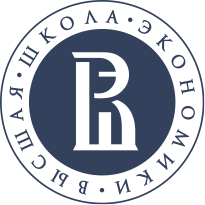 2021,  Мониторинг экономики образования
Наибольшая доля платных - в иностранных языках и занятиях по предметам школьной программы

Наибольшая доля бесплатных доп. занятий  - шахматы, общественная и военно-патриотическая деятельность, туризм и краеведение
Методические рекомендации минпросвещения России (№АБ-1896/06 от 01.11.2021)
необходимость определения приоритетов обновления содержания дополнительных общеразвивающих программ, определяемых на основе документов стратегического планирования федерального уровня, уровня субъектов Российской Федерации и уровня муниципальных образований;

использование современных технологий, новых форм и методов обучения по дополнительным общеобразовательным программам, в том числе в форме создания школьных музеев, школьных театров, школьных медиацентров и школьных спортивных клубов и др
Содержание программ  должно бытьориентировано на:Порядок организации и осуществления образовательной деятельности по дополнительным общеобразовательным программам от 9 ноября 2018 г. N 196
формирование и развитие творческих способностей обучающихся;
удовлетворение индивидуальных потребностей обучающихся в интеллектуальном, нравственном, художественно-эстетическом развитии, а также в занятиях физической культурой и спортом;
укрепление здоровья, формирование культуры здорового и безопасного образа жизни;
обеспечение духовно-нравственного, гражданско-патриотического, военно-патриотического, трудового воспитания обучающихся;
выявление, развитие и поддержку талантливых обучающихся, а также лиц, проявивших выдающиеся способности;
профессиональную ориентацию обучающихся;
создание и обеспечение необходимых условий для личностного развития, профессионального самоопределения и творческого труда обучающихся;
создание условий для получения начальных знаний, умений, навыков в области физической культуры и спорта, для дальнейшего освоения этапов спортивной подготовки;
социализацию и адаптацию обучающихся к жизни в обществе;
формирование общей культуры обучающихся;
удовлетворение иных образовательных потребностей и интересов обучающихся, не противоречащих законодательству Российской Федерации, осуществляемых за пределами федеральных государственных образовательных стандартов и федеральных государственных требований.
ДО программа:  содержания
«с учетом развития науки, техники, культуры, экономики, технологий и социальной сферы» (Приказ 196, п. 11) для удовлетворения интересов, склонностей и потребностей учащихся;
 соответствовать  современным  задачам, условиям, вызовам, ситуациям, в соответствии с уровнем развития науки, техники, культуры, социальной сферы.
Вызовы
Подходы при проектировании содержания и технологий образовательной деятельности
средовой
 программный
 экосистемный
 компетентностный
 конвергентный
 деятельностный
Принципы   обновления содержания программЦелевая модель развития региональных систем дополнительного образования детей (утверждена Приказом Минпросвещения России от 3 сентября 2019 г. № 467)
создание условий для формирования гармонично развитой личности;

эффективное использование времени обучающихся, приобретение ими новых навыков и компетенций;
выравнивание доступности для различных категорий детей; равный доступ не менее чем к 2 программам различных направленностей;
ориентир на образовательные потребности, интересы обучающихся и на приоритетные направления социально-экономического и территориального развития регионов;
реализация междисциплинарных программ, включающих несколько направленностей;
применение конвергентного подхода в разработке дополнительных общеобразовательных программ;
использование различных форм организации образовательной деятельности, в том числе основанной на принципе разноуровневости и модульном принципе построения содержания программ и образовательных проектов;
использование сетевой формы реализации образовательных программ;
создание условий для построения индивидуальных маршрутов и учебных планов, зачет результатов освоения ДОП;
применение дистанционных технологий и электронного обучения;
 разработка и реализация краткосрочных программ по всем направленностям, нацеленных на получение базовых навыков, социальных и коммуникативных компетенций;
использование в реализации дополнительных общеобразовательных программ современных методов и форм обучения, направленных на развитие метапредметных навыков, навыков проектной, исследовательской деятельности и взаимообучения.
Направления обновления содержания
Ориентация на универсальные компетенции во всех направленностях
  Усиление внимания к компетенции творчества (креативности), самовыражения, презентации
 Связь содержания с глобальными вызовами и локальными интересами.
 Продуктивность (проекты и «продукты») как задача и результат. 
 Профессиональная ориентация не на конкретные профессии, а на области.
Формирование современных социально-культурных сред и практик для личностного развития и позитивной социализации учащихся
Дополнительное образование детей направлено на:
освоение учащимися знаний о современных сферах человеческой деятельности, основных характеристиках современного мира, науки, общества, технологий; 
формирование современных компетентностей и грамотностей, соответствующих основным направлениям стратегии социально-экономического развития страны, актуальным вызовам будущего;
мотивацию подрастающих поколений к познанию, творчеству, труду и спорту; 
введение в основы современных профессий, организацию системы экономических, социальных, культурных проб; 
приобретение опыта социального взаимодействия и продуктивной деятельности; 
содействие самоопределению на основе знакомства с современной геоэкономической, геополитической, геокультурной ситуацией;
 укрепление здоровья
Основные рекомендации к содержанию
:
)
Профориентация и профессиональные пробы
«Арт-пространство»: куратор коллективного творчества, science-художник, техно-стилист, актер, художник, арт-терапевт, веб-дизайнер, звукорежиссер, журналист, event-менеджер, сценарист, декоратор, фотохудожник, продюсер и др.

«Диалог наук»: биофизик, аналитик переработки отходов, климатолог, гидрогеолог, агроном-гидропоник, молекулярный биолог, урбанист, врач, генетик, метролог, системный биотехнолог, архитектор живых систем, ИТ-медик, космобиолог, метеоэнергетик, инженер композитных материалов, рециклинг-технолог, агроинформатик и др.

«Мейкер»: оператор многофункциональных робототехнических комплексов, проектировщик-эргономист, инженер-композитчик, архитектор информационных систем, дизайнер интерфейсов, кибертехник умных сред, проектировщик нейроинтерфейсов по управлению роботами и др

«Социос»: специалист по игровому обучению, игромастер, психометрик, организатор проектной работы, тренер по майнд-фитнесу, специалист по работе с молодежью, разработчик медиапрограмм, координатор программ развития сообществ и др.
Содержание дополнительных общеобразовательных программ:
определяется заказом государства, сформулированным в нормативных правовых документах в виде разнообразия функций и приоритетов деятельности на конкретный период времени;
 имеет гуманистическую направленность;
 отражает вариативность (разнообразие) видов и направлений деятельности;
обеспечивает развитие способностей личности, формирование активной гражданской позиции, укрепление здоровья, социализацию, организацию содержательного досуга, удовлетворение индивидуальных потребностей в самовыражении, самореализации и профессиональном самоопределении учащихся – детей и взрослых;
 направлено на интеллектуальное и творческое развитие детей, их воспитание, физическое совершенствование, здоровый образ жизни, позитивную организацию свободного времени, адаптацию к жизни в обществе, развитие и поддержку разных категорий детей, в том числе проявивших выдающиеся способности, детей с ОВЗ и находящихся в трудной жизненной ситуации.
Формы реализации ДО программ
адаптированная
модульная
сетевая
дистанционная
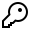 Интенсивы
Очно-зоочная
краткосрочная
разноуровневая
сезонная
Перспективные практики, технологии и методы
Мультисенсорное обучение
Индивидуализация
командный метод
краудсорсинг
групповые технологии
наставничество
кейс-метод
квиз-игра
метод открытий
шоу
геймификация
профессиональные пробы
квест
проблемное обучение
дебаты
проектное обучение
перфоманс
Методы «гражданской науки» и краудсорсинговых исследований
исследовательская технология
тьюторская поддержка ИОМ
ролевая
игра
В каких документах изложены основные требования к структуре и содержанию дополнительной общеобразовательной программы?
Нормативно-правовые документы
Федеральный Закон от 29.12.2012 г. № 273-ФЗ «Об образовании в РФ

Приказ Министерства просвещения РФN 196 от 09.11.2018 г. "Об утверждении Порядка организации и осуществления образовательной деятельности по дополнительным общеобразовательным программам»

Приказ Министерства Просвещения Российской Федерации от 30 сентября 2020 г. № 533 «О внесении изменений в порядок организации и осуществления образовательной деятельности по дополнительным общеобразовательным программам...»

 Постановление Главного государственного санитарного врача Российской Федерации от 28.09.2020 г. № 28 "Об утверждении санитарных правил СП 2.4. 3648-20 "Санитарно-эпидемиологические требования к организациям воспитания и обучения, отдыха и оздоровления детей и молодежи

Приказ Министерства просвещения РФ N 467 от 03.09. 2019 г. «Об утверждении целевой модели развития региональной системы дополнительного образования детей»

Концепция развития дополнительного образования детей в Российской Федерации до 2030 года (проект)


Письмо Минобрнауки России от 11.12.2006 г. № 06-1844 «О примерных требованиях к программам дополнительного образования детей»
Рекомендации в части требований к  ДОП
Письмо Минобрнауки России от 18.11.2015 № 09-3242 «О направлении информации» (вместе с «Методическими рекомендациями по проектированию дополнительных общеразвивающих программ (включая разноуровневые программы)»);
· Письмо Министерства образования и науки РФ № ВК-641/09 от 26.03.2016 «Методические рекомендации по реализации адаптированных дополнительных общеобразовательных программ, способствующих социально-психологической реабилитации, профессиональному самоопределению детей с ограниченными возможностями здоровья, включая детей-инвалидов, с учетом их особых
Примерная структура   ДОП
Титульный лист
Пояснительная записка
Учебно-тематический план
Содержание   программы
Методическое обеспечение 
Список литературы
 Письмо Департамента молодежной политики, воспитания социальной поддержки детей МО и Н РФ от 11 декабря 2006 г. N 06-1844 «О примерных требованиях к программам дополнительного образования детей»
1.Пояснительная записка (характеристика программы), включающая в себя направленность, уровень, актуальность, цель и задачи программы; обучающиеся, для которой программа актуальна; формыи режим занятий по программе; объем и срок реализации программы.
2.Содержание программы (учебный (тематический) план и его содержание).
3.Планируемые результаты, формы аттестации и оценочные материалы.
4.Организационно-педагогические условия реализации программы(методические, информационные, материально-технические и другие условия, календарный учебный график)
5.Иные компоненты программы (по усмотрению
руководителя образовательной организации или педагога). 
п. 9 ст. 2 ФЗ «Об образовании в РФ»
Шаги по разработке ДОП
1. концептуальное осмысление педагогов собственного опыта (определение и формулирование ведущих идей, принципов, замысла, основных целей и задач) и изучение достигнутого в данном профиле деятельности;
2. создание образа программы – определение темы, выбор схемы построения содержания образования;
3. отбор и формирование содержания образования;
4. обоснование и описание методики / технологии реализации содержания образования;
5. разработка и оформление текста программы;
6. внутреннее рецензирование и экспертиза программы;
7. согласование программы педагогическим советом и утверждение руководителем организации
Спасибо за внимание!